36
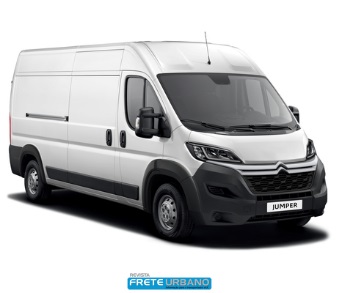 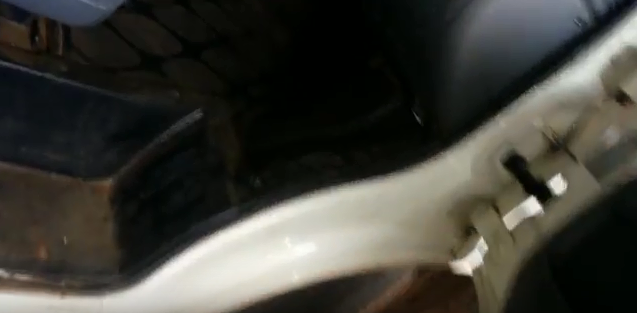 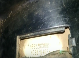 - Número do Chassi localizado no assolho lado do passageiro (No degrau de acesso ao veículo necessário remover tampa protetora)
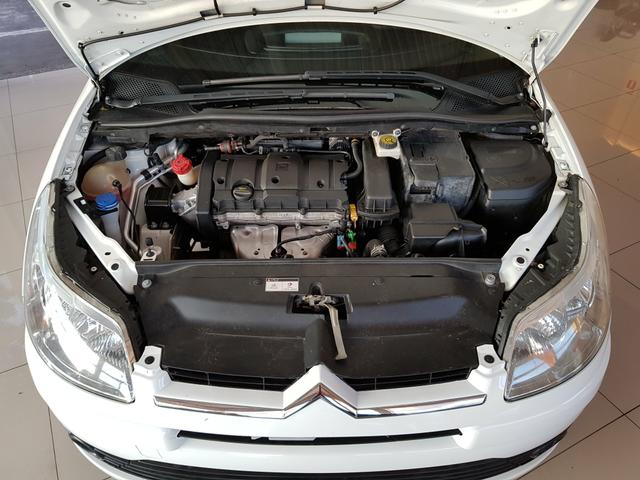 37
2
1
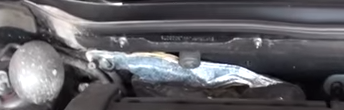 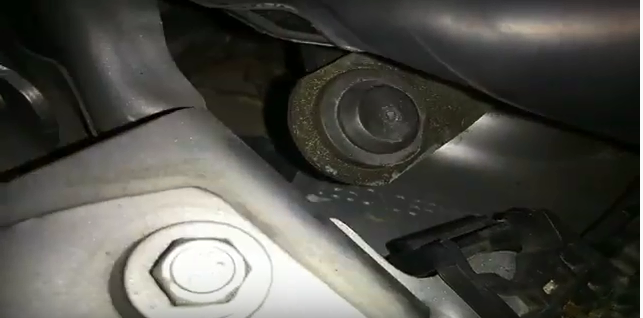 3
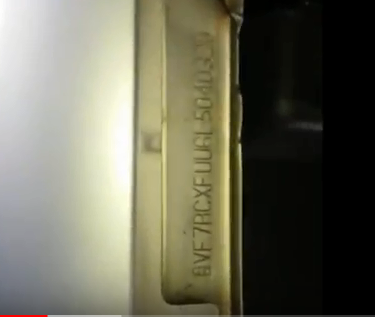 1 - Número do Chassi Localizado no Compartimento do Motor Torre do Amortecedor (Remover Proteção)
2 - Número do Chassi Localizado no Compartimento do Motor - Painel Corta Fogo lado do Passageiro.
3 - Número do Chassi Localizado no Compartimento do Motor Lado do Passageiro (Caixa de Roda Direita)
38
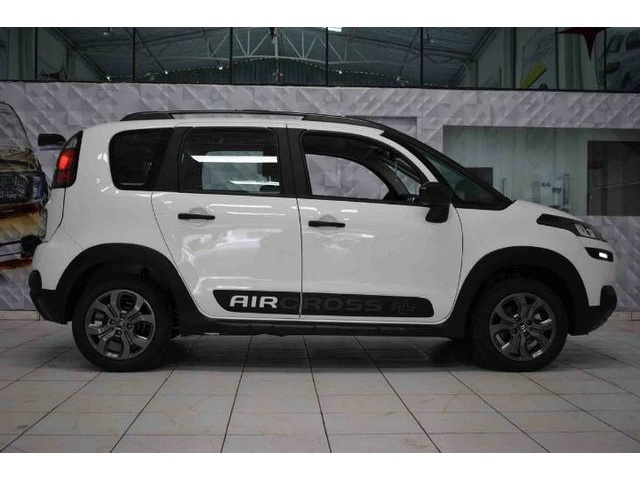 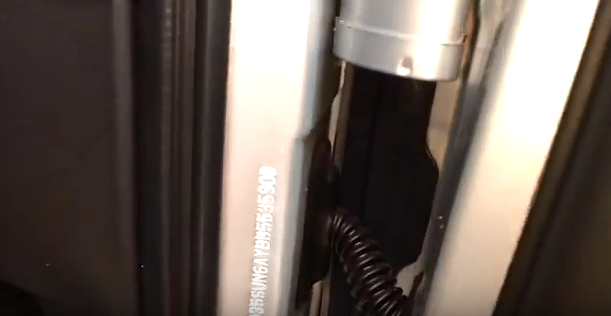 Número do Chassi localizado na Coluna da Porta Direita (Próximo a Dobradiça da Porta Lado do Passageiro)